Preacc/Linac Weekly Performance
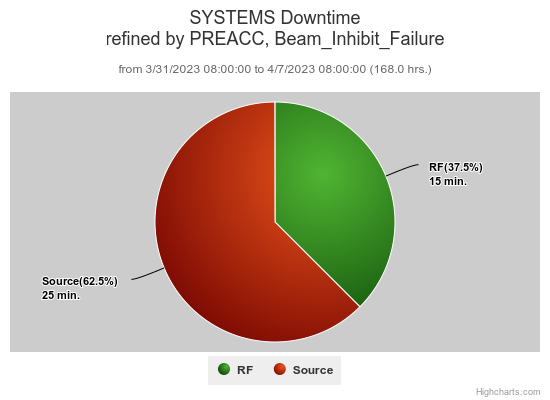 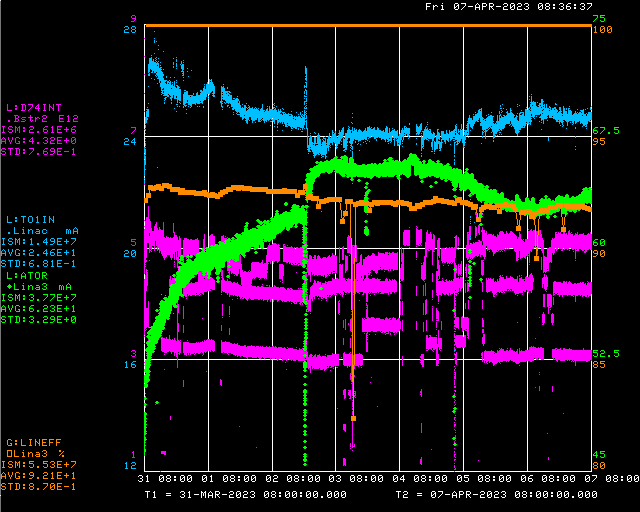 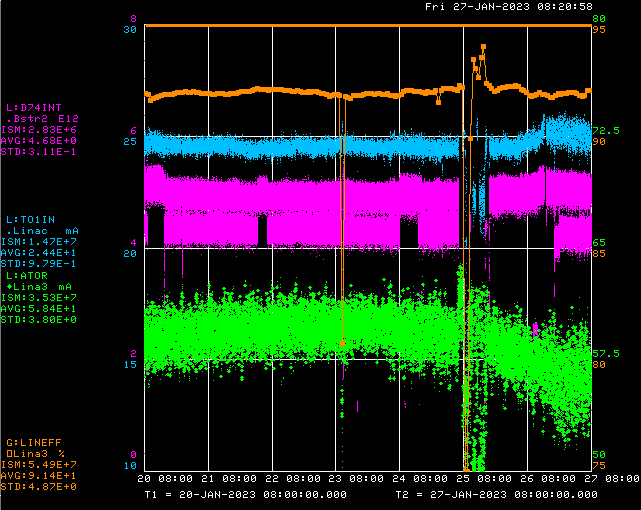 No Preacc
 Downtime
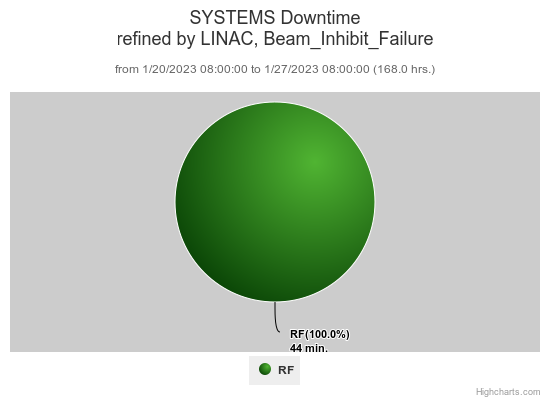 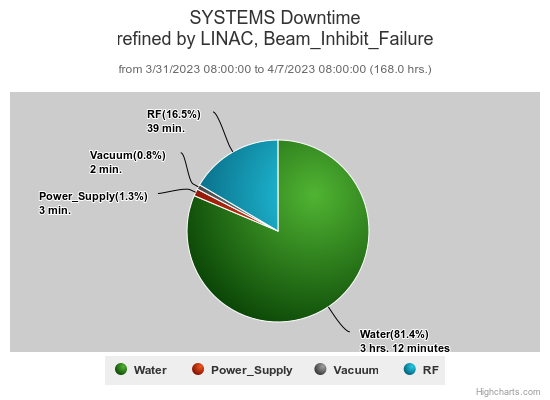 All week:
KRF2 CS faults
LRF5 spark trips
Weekend	KRFD water skid PLC backplane failure
		Source A heater trip
Monday	SCL vacuum valves closed erroneously
		RFQ driver tuning/screen timing off
		Source A sympathetic sparking/Source B short
Wednesday	Source A extractor drop out
1
4/7/2023
Linac Machine Coordinator | 9 am Scheduling Meeting
Current Conditions/Plans
Source A – 63 mA
Linac input – 25 mA
Linac output – 22 mA, 4.4E12 /pulse

Opportunistic downtime request
1 hour to replace KRF6 CS fan coil
1 hour to tune buncher loops
Need to run to 400 MeV, beam quality will be variable
2
4/7/2023
Linac Machine Coordinator | 9 am Scheduling Meeting